До 19 века нашей эры, письменность была единственным способом сохранения информации, накопленной человечеством.
В 20 веке изобретения технологий и приборов для сохранения и воспроизведения информации посыпались, словно из рога изобилия. 
21 век принес человечеству магнитные, оптические и лазерные записывающие устройства, 3d и 4d технологии для многомерного изображения, спутниковые телекоммуникации и многое другое.
Тема занятия: оформление текстового документа
Цели:
Повторить основные приемы работы с текстовой информацией, правила работы с текстом.
Учиться оформлять текстовый документ.
1)  Что такое текстовый документ?
Текстовый документ – это представленная на бумажном, электронном и ином носителе, информация в текстовой форме
2) Какие объекты, кроме текста, может содержать текстовый документ?
Текстовый документ, кроме текста, может содержать другие объекты: таблицы, диаграммы, рисунки, схемы, гиперссылки
3) На слайде приведены основные элементы текстового документа, назовите их:
ловмис 
волос 
забац 
окастр 
длопрениеже 
нтасиацр
символ
слово
абзац
строка
предложение
страница
4) Какие виды компьютерных программ используют для создания текстовых документов? Приведите примеры
Для создания текстовых документов используют текстовые редакторы, текстовые процессоры
например: Блокнот, Microsoft Word и др.
5) Внимательно посмотрите на данный фрагмент текста и укажите где и какие правила набора текста нарушены:
Сеть– эта публичное место .  Сетикет или Нетикет-это сетевой этикет или правила паведения в сети . Абщение в Интернете практически не регулируется законами , за иск лючением тех случаев , когда возможно прямо применить законы , действующие в « реальной жизни». однако существуют некоторые тродиции и культура интернет – саобщества  которых придерживается большинство пользователей .
Содержание деятельности участников по ролям
директор распределяет роли и осуществляет общее руководство агентством; 
текстовик отвечает за набор текстовой информации;
художественный редактор отвечает за создание или подбор иллюстраций для графического оформления текстового документа. 
корректоры специализируется на работе по изготовлению разработанной агентством печатной продукции.  Это может быть, например, полиграфическая продукция;
специалист по рекламе презентует готовый текстовый документ.
1 задание «Что такое хорошо и что такое плохо?»
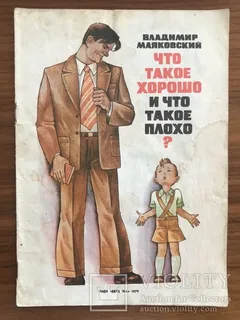 Задание: предлагается текст стихотворения Владимира Маяковского «Что такое хорошо и что такое плохо» и правила общения в сети.  Необходимо переделать стихотворение, вставив в него как можно больше правил общения в сети, представить результат, выразительно прочитать.
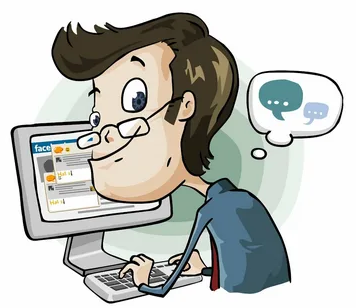 2 задание«Интернет и этикет»
Задание: подготовить буклет «Правила сетевого этикета» с последующей демонстрацией.
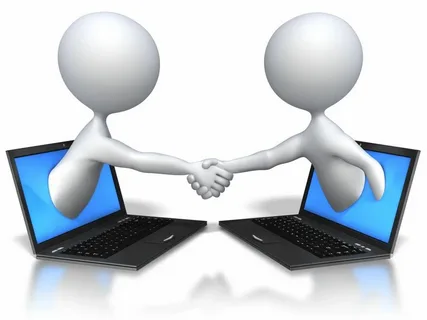 Задание 1: предлагается текст стихотворения Владимира Маяковского «Что такое хорошо и что такое плохо» и правила общения в сети.  Необходимо переделать стихотворение, вставив в него как можно больше правил общения в сети, оформить результат, выразительно прочитать.
Задание 2: подготовить буклет «Правила сетевого этикета» с последующей демонстрацией.